Modelo Japonês
PRO3432 – Organização do trabalho na produção
Prof. Afonso Fleury
Profa. Ana Paula Paes Leme Barbosa
Marina Carelli Reis
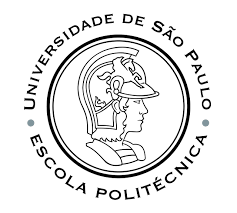 Objetivo
Os alunos deverão ser capazes de identificar as características do modelo japonês no framework de OT
Ser capazes de comparar com os demais sistemas de produção estudados, em especial quanto ao modelo de gente e sistema de gestão
Agenda
Conhecimento existente sobre modelo japonês
Aprofundamento no Sistema social de empresas (Japão X EUA -video )
Resolvendo um problema de OT
O que você, gestor da área de produção, faria?
Uma empresa de capital nacional produz embalagens de aço, um mercado pulverizado e muito competitivo. Ela precisa ser muito eficiente na produção, não ter desperdício e ter alta qualidade. Ela ouviu sobre o Sistema Toyota de Produção e considera levar a abordagem para sua empresa. Sugira um passo a passo sobre como proceder para isso. Além do Sistema técnico, detalhe como proceder no sistema de gestão e no modelo de gente.
Relembrando o Sistema Toyota de Produção
O que vocês já sabem sobre o STP?
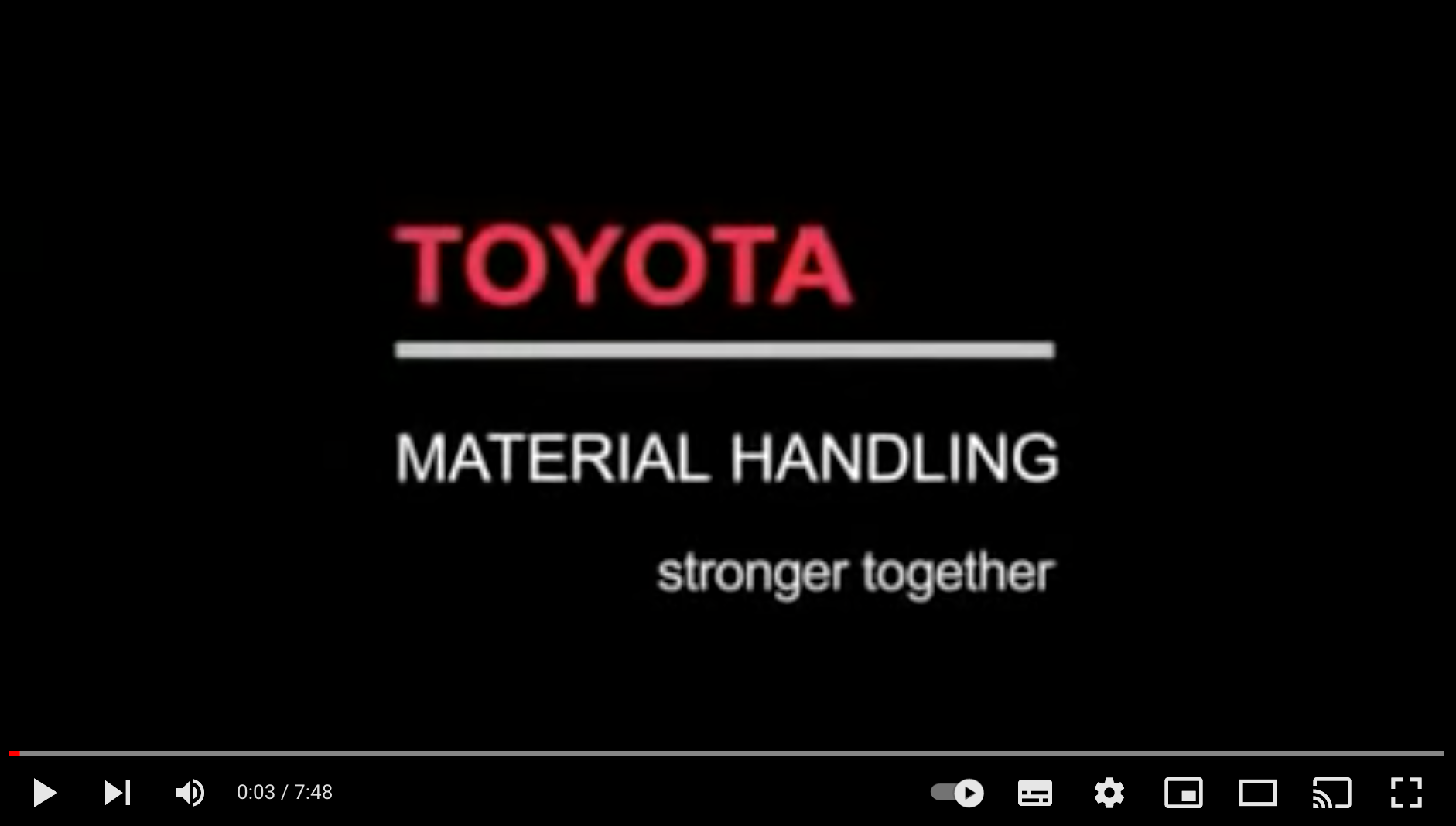 https://www.youtube.com/watch?v=jYI7QvU99dw
TECNOLOGIA
FRAMEWORK PROPOSTO
MODELO DE
GENTE
SISTEMA 
DE GESTAO
METODO
IMPLEMENTACAO
PRODUTIVIDADE
A organização do trabalho envolve gerenciar tanto o Sistema técnico como o sistema social. O video apresenta algumas diferencas na abordagem de gestão com destaque ao sistema social.
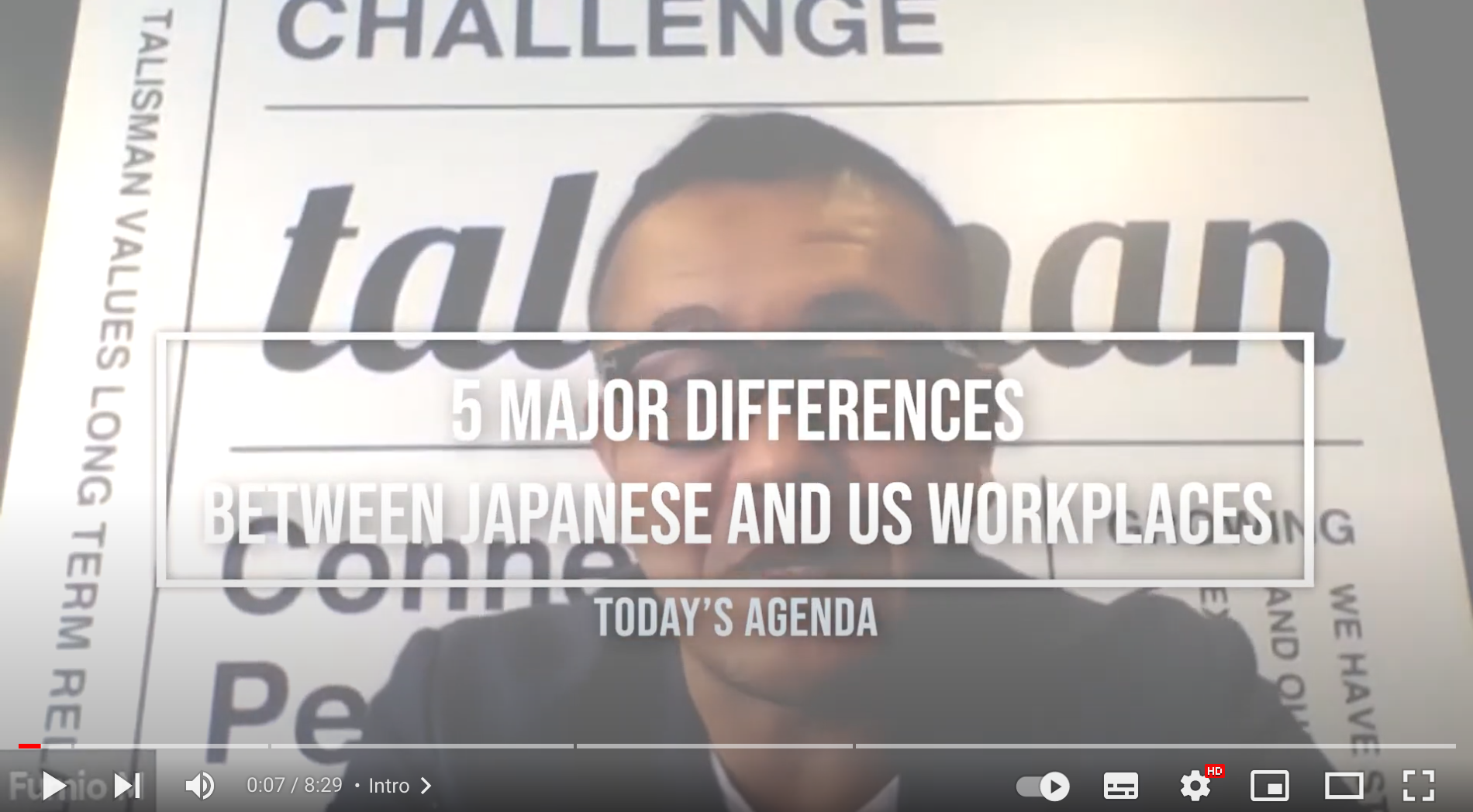 Vídeo 1:
Vídeo 2:
https://www.youtube.com/watch?v=k_t_GbesacE
https://www.youtube.com/watch?v=4cKpFSha_Bk
PROJETO DE
RECONSTRUCAO
NACIONAL
TOYOTISMO
(JAPAO)
TECNOLOGIA
Linha de montagem
ESTRATEGIA
MODELO DE
GENTE
CULTURA DE GRUPO
LEALDADE A EMPRESA
RESPONSABILIZACAO
METODO
Ferramentas
da qualidade
ESTABILIDADE PERTENCIMENTO
RECOMPENSAS POR MELHORIAS
SISTEMA 
DE GESTAO
MULTITAREFAS
TRABALHO NA LINHA DE MONTAGEM
ANALISE CRITICA E MELHORIA DAS TAREFAS
PRODUTIVIDADE
O que você, gestor da área de produção, faria?
Uma empresa de capital nacional produz embalagens de aço, um mercado pulverizado e muito competitivo. Ela precisa ser muito eficiente na produção, não ter desperdício e ter alta qualidade. Ela ouviu sobre o Sistema Toyota de Produção e considera levar a abordagem para sua empresa. Sugira um passo a passo sobre como proceder para isso. Além do Sistema técnico, detalhe como proceder no sistema de gestão e no modelo de gente.
Entregar via moodle em grupo de até 3 alunos